ПРОЕКТИРОВАНИЕ ОБРАЗОВАТЕЛЬНОЙ СРЕДЫ В УСЛОВИЯХ РЕАЛИЗАЦИИ ДО
ДИЗАЙН-ПРОЕКТ
«РАЗВИВАЕМСЯ ИГРАЯ»
на примере МАДОУ детский сад №5 *ТЕРЕМОК*





                                                    

                                                выполнила: Воспитатель 
                            Балалаева С.Д
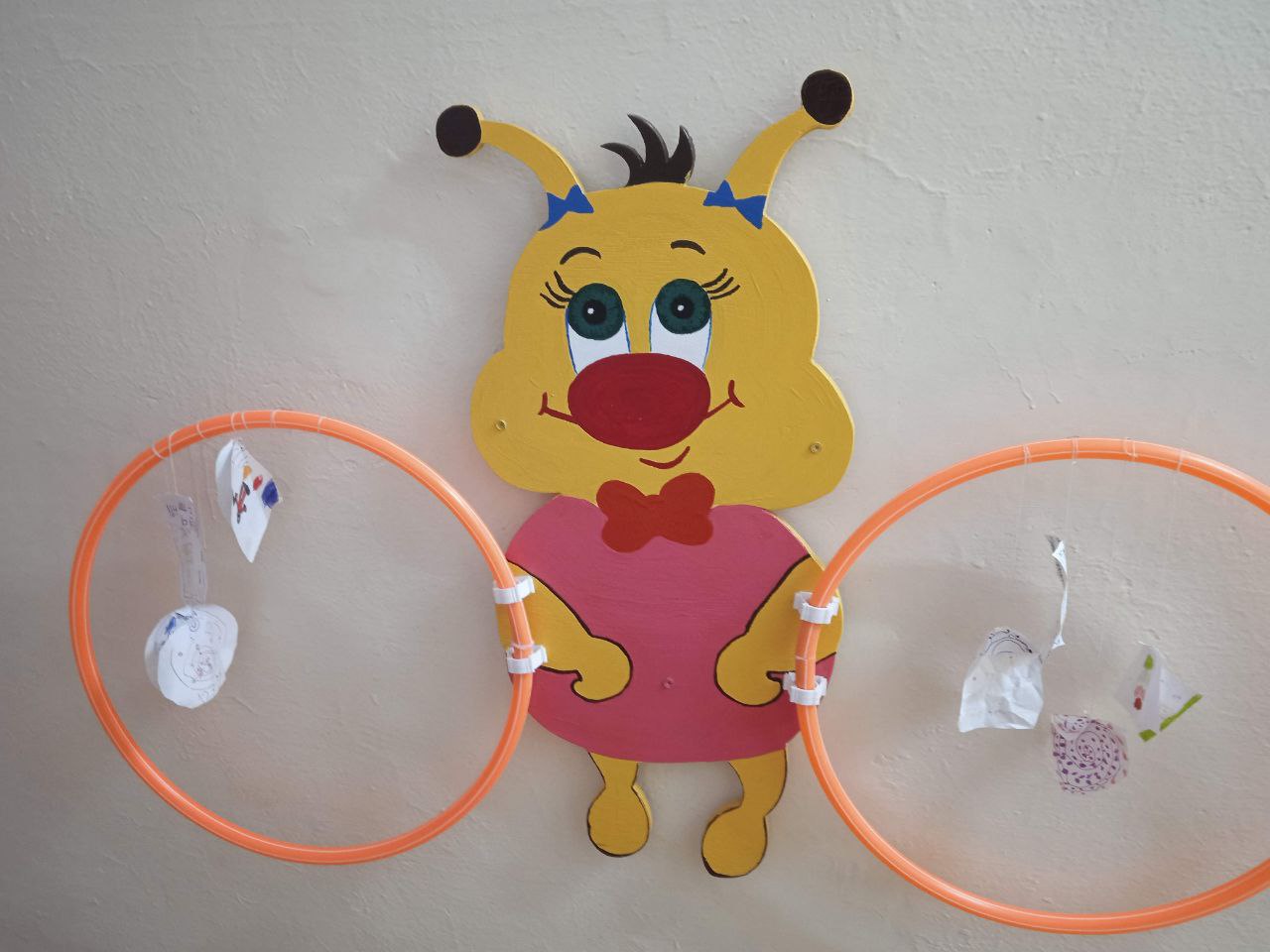 Главной целью проекта является создание дизайна, соответствующего современным требованиям организации пространства, реализации воспитательно-образовательных задач детского сада, и способствующего повышению качества дошкольного образования.
Задачи: - Оформить интерьер позволяющий реализовать задачи программы развития ДОУ «Развиваемся играя»;- Разработать дизайн оформления коридора.Укрепление имиджа образовательного учреждения в глазах общественности;-  Помочь детям полнее и гармоничнее ощутить жизнь, научиться соотносить себя с окружающей действительностью.
Бюджет проекта
Оформление коридорного пространства  как развивающей                                                 среды в ДОУ
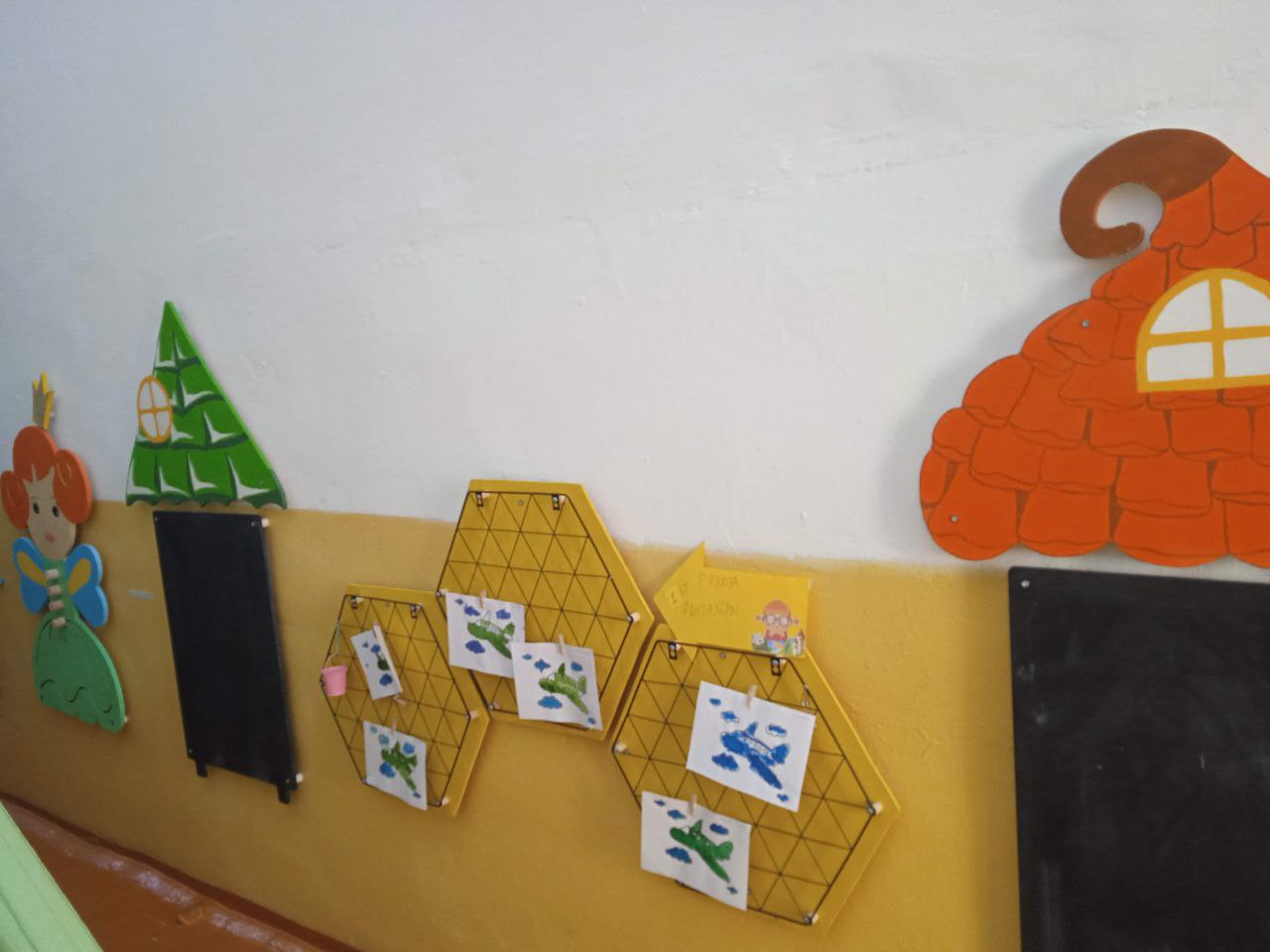 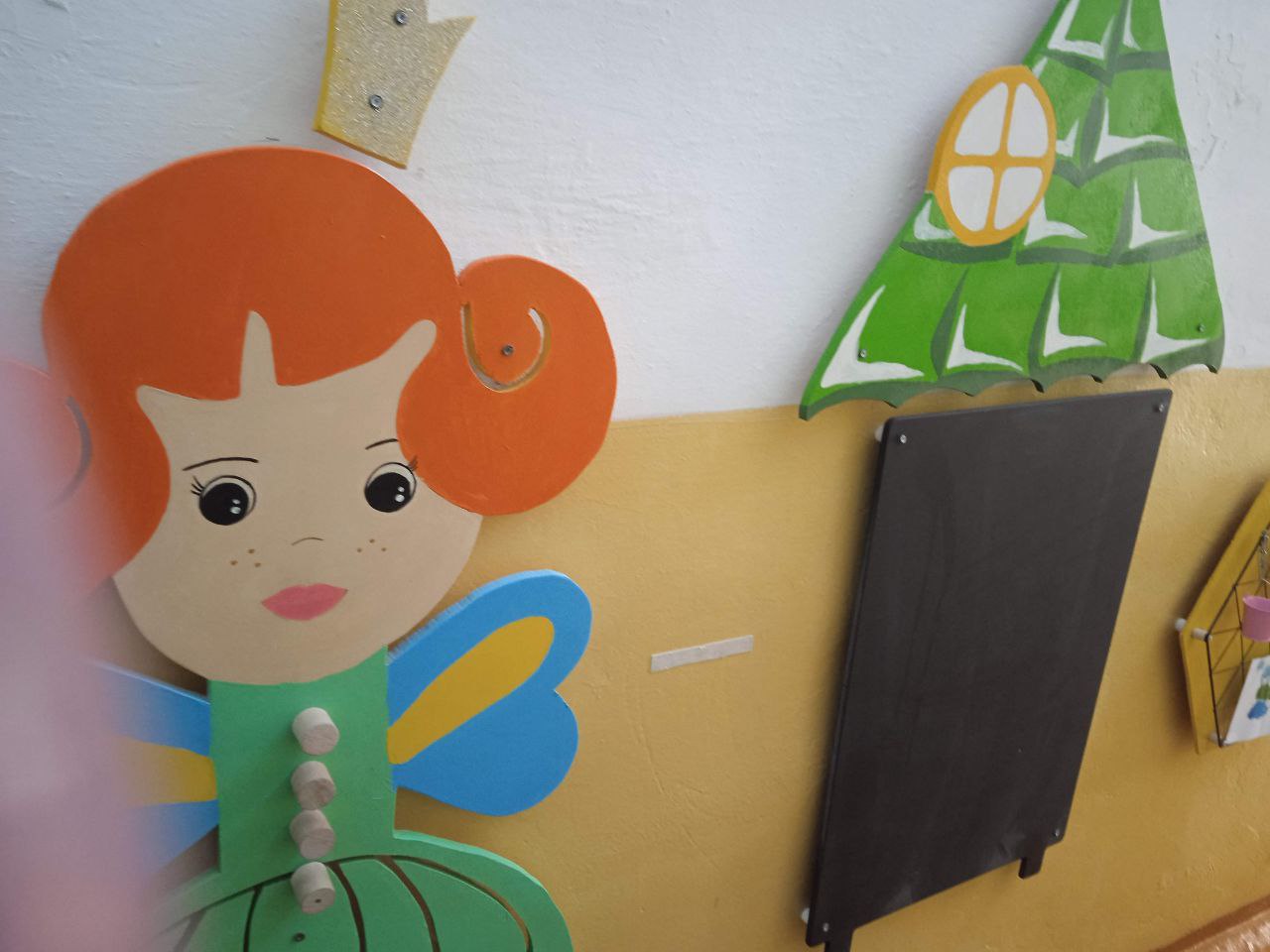 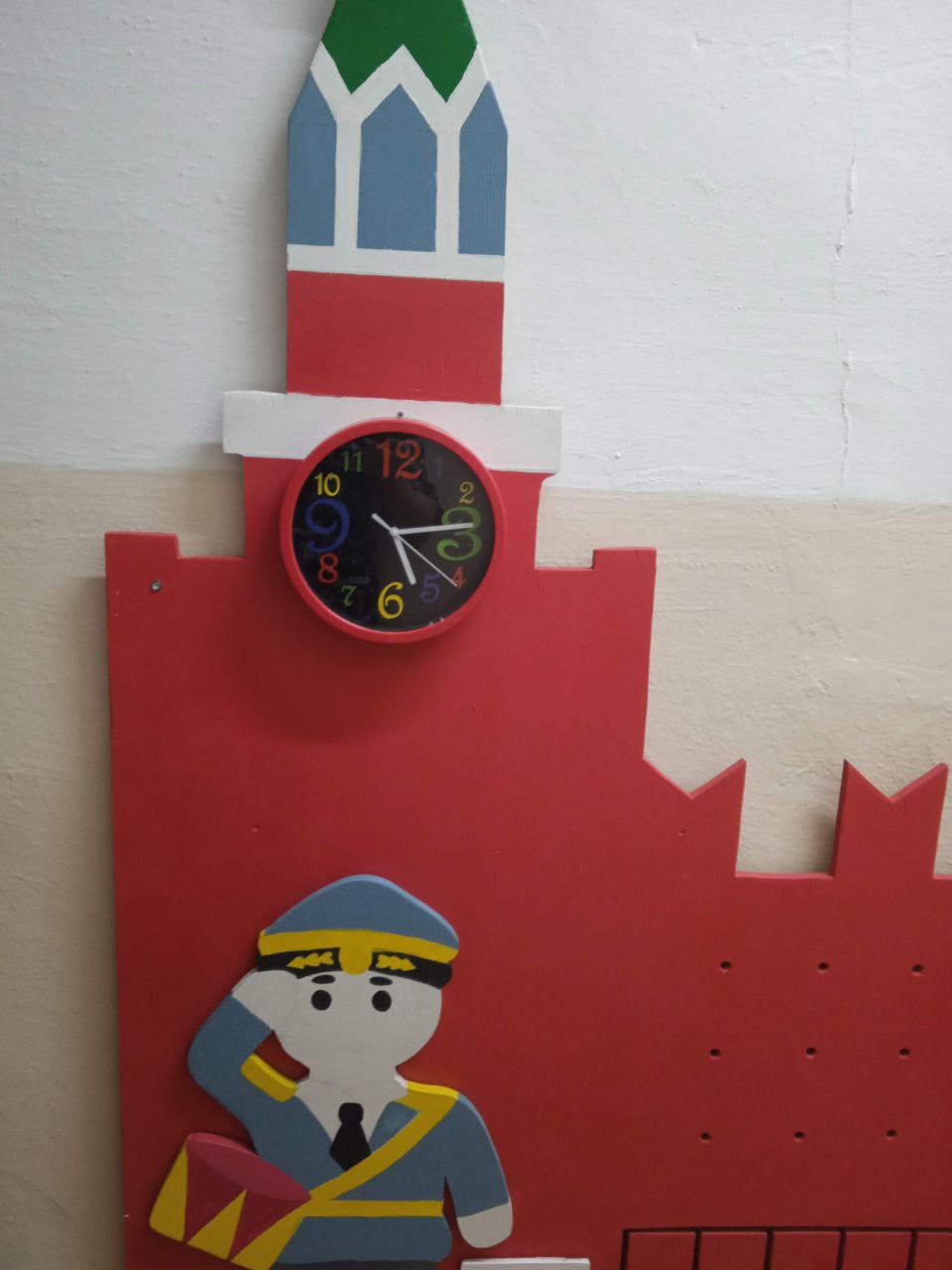 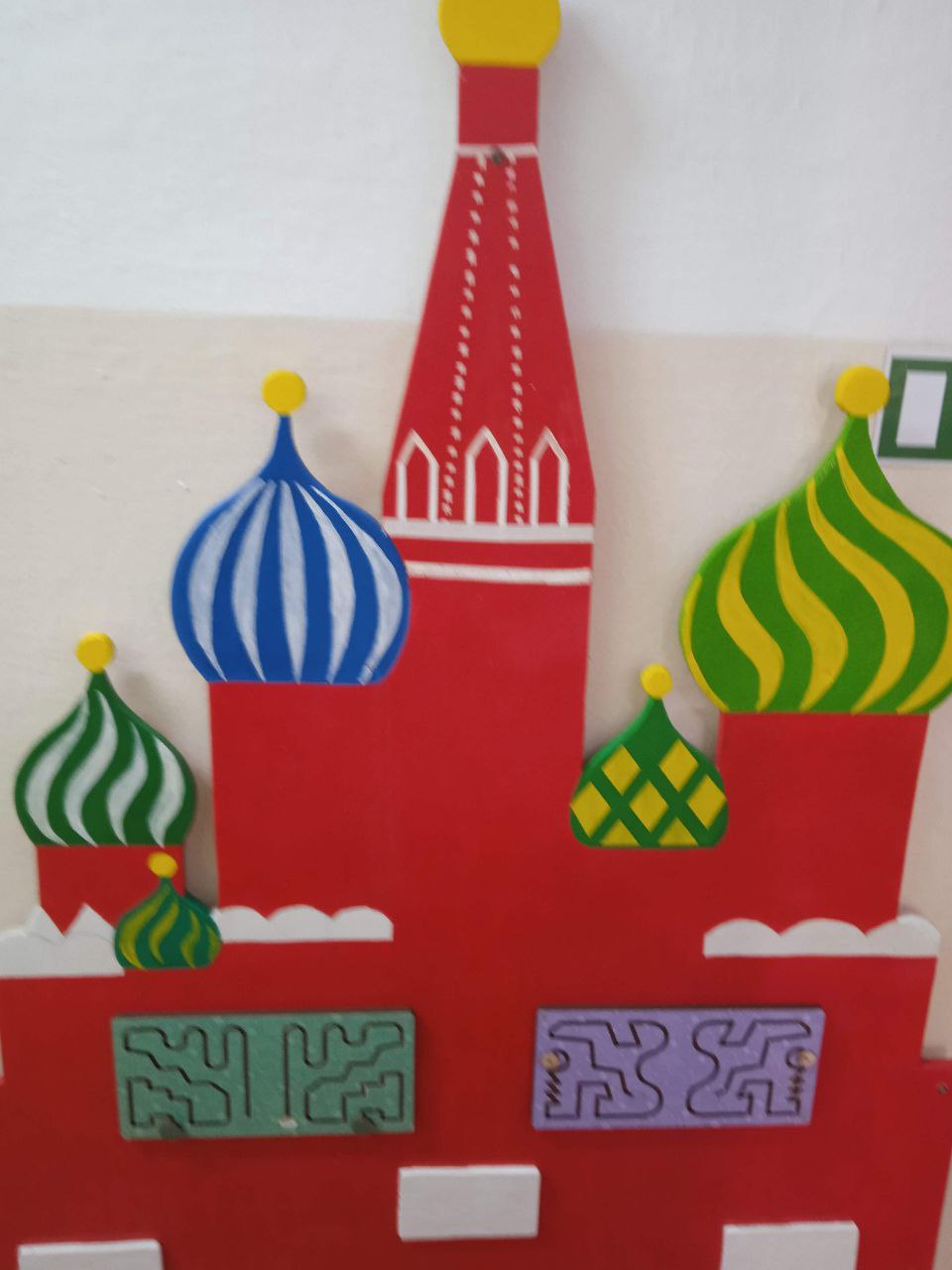 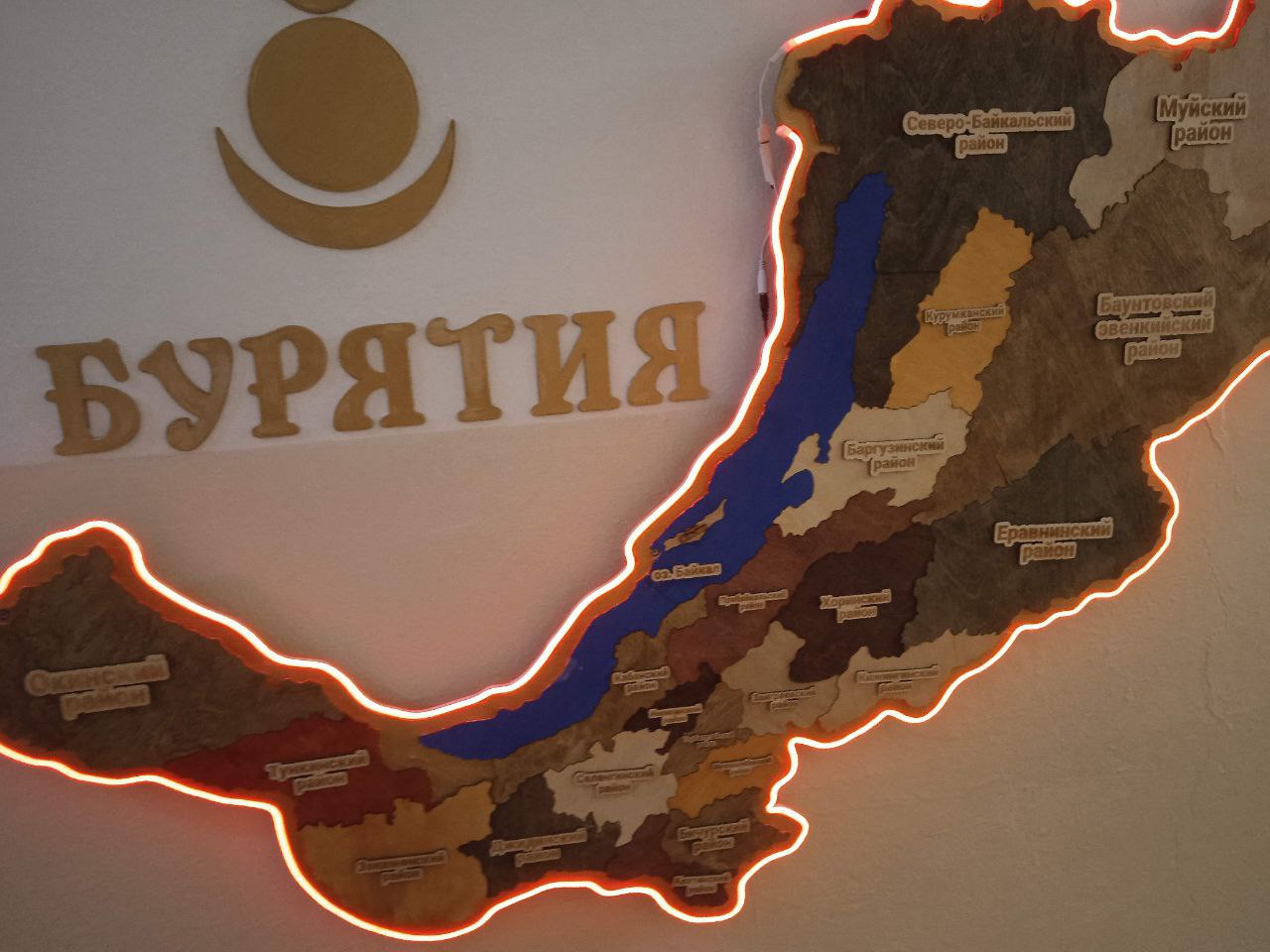 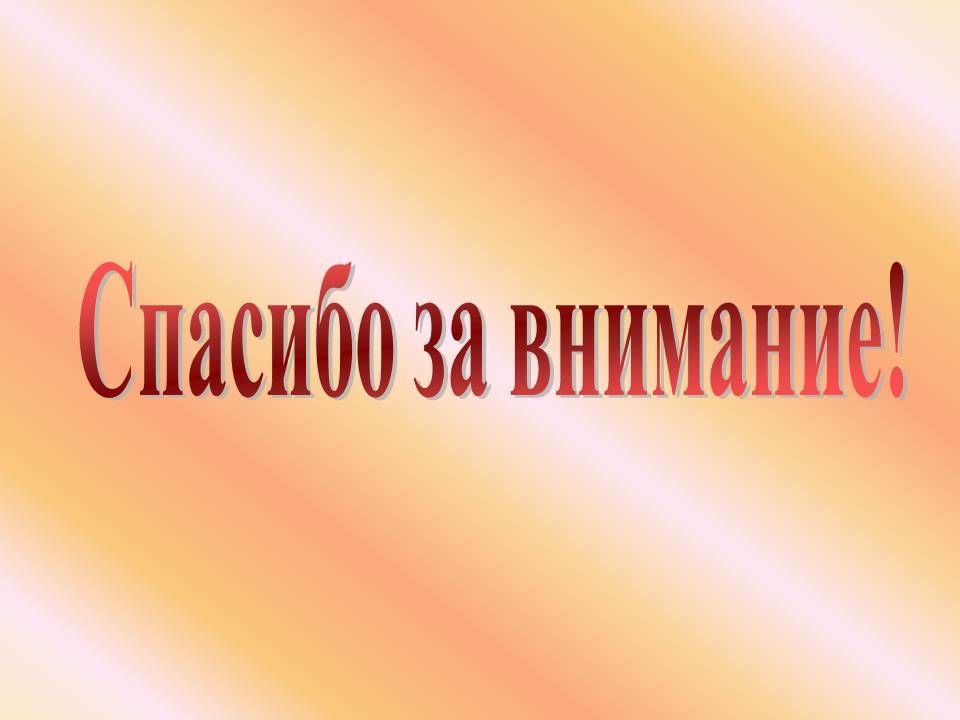